Το επικίνδυνο παιχνίδι Μπλε Φάλαινα
Τσουκαλίδης Δημήτρης
Καθηγητής Πληροφορικής
Ν. Κορινθίας
Δημιουργήθηκε  το 2013 στην Ρωσία
Οι “αποστολές” ή το “παιχνίδι” γίνετε μέσω κοινωνικών δικτύων
Ένας διαχειριστής μιας ομάδας (group) θέτει όρους-αποστολές στα μέλη.

ΠΡΟΣΟΧΗ!!! Οι αποστολές είναι επικίνδυνες και προκαλούν σωματικές βλάβες μέχρι και θάνατο.
Πάνω απ’ όλα δεν είναι παιχνίδι.
Με ένα παιχνίδι διασκεδάζουμε, γελάμε, χαιρόμαστε.

Με την «μπλε φάλαινα» ΟΧΙ
Ο εμπνευστής του παιχνιδιού έχει συλληφθεί και βρίσκετε φυλακισμένος στη Ρωσία.

Σύμφωνα με φήμες 130 νέοι και νέες αυτοκτόνησαν στην Ρωσία ακολουθώντας τις εντολές που λάμβαναν.
Ωστόσο 2 αυτοκτονίες κοριτσιών φαίνετε να σχετίζονται με την μπλε φάλαινα.
Έτσι έχουν δημιουργηθεί διάφοροι μύθοι μεταξύ των εφήβων σχετικά με αυτό το «παιχνίδι».
Όταν το ξεκινήσεις δεν μπορείς να το σταματήσεις.
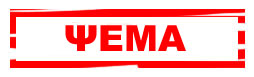 2.     Ξέρουν τα πάντα για σένα και θα σε βρουν.
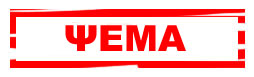 Ένα πρόγραμμα μπαίνει στο κινητό σου ή στον υπολογιστή σου 
και δεν σβήνει ποτέ.
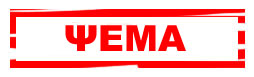 Τι πρέπει να γνωρίζεται αν σας πλησιάσουν μέσω διαδικτύου :
Είναι κάποιο «άτομο» πολύ μακριά σας που δεν μπορεί να σας κάνει κακό 
ή 
κάποιος «γνωστός σας» που το κάνει ως φάρσα.

Δεν δίνετε τα προσωπικά σας στοιχεία.
Αν τα έχετε δώσει και σας εκφοβίζει τότε ενημερώνετε τους γονείς σας και εκείνοι την Δίωξη Ηλεκτρονικού Εγκλήματος.
Η αστυνομία θα καταφέρει να τον βρει πολύ γρήγορα.
ΚΑΙ ΘΥΜΗΘΕΙΤΕΟι βασικοί κανόνες της Ασφάλειας στο Διαδίκτυο πάντα μας προστατεύουν.
Δεν μιλάμε σε αγνώστους μέσω διαδικτύου
Δεν δίνουμε προσωπικά δεδομένα (τηλέφωνο, διεύθυνση, σχολείο, φωτογραφίες)
Τηρούμε τους όρους εγγραφής στα κοινωνικά δίκτυα (απαγορεύεται κάτω των 13 και πάντα με την άδεια των γονέων μας)
Δεν ανοίγουμε εντυπωσιακές διαφημίσεις που μας προκαλούν να πατήσουμε πάνω τους.
Μιλάμε με τους γονείς μας ή τους δασκάλους μας για οτιδήποτε μας προβληματίζει ή μας δημιουργεί ανησυχία στο διαδίκτυο.